Scalp Menu
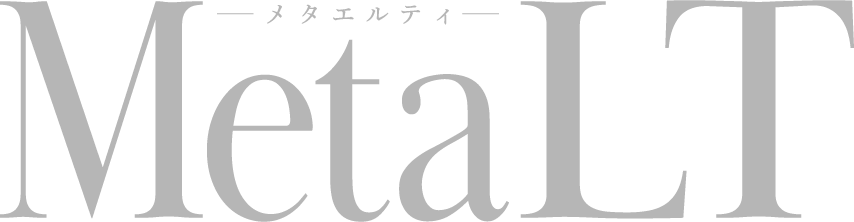 定価：9,800円（税込）
スカルプ＆フェイシャル（リフトアップコース）70分
◆
クレンジング
＆
洗顔
ラジオ波
（頭皮）
バイオセルロース
モイストマスク⁺
EMS
（頭皮）
整肌
ラジオ波
（首～デコルテ・全顔）
EMS
(首～デコルテ・全顔)
エレクトロポレーション
(首～デコルテ・全顔)
5分・5分
〈10分〉
5分・5分
〈10分〉
5分
10分
10分
5分
15分
5分
定価：4,500円（税込）
スカルプマッサージコース30分
◆
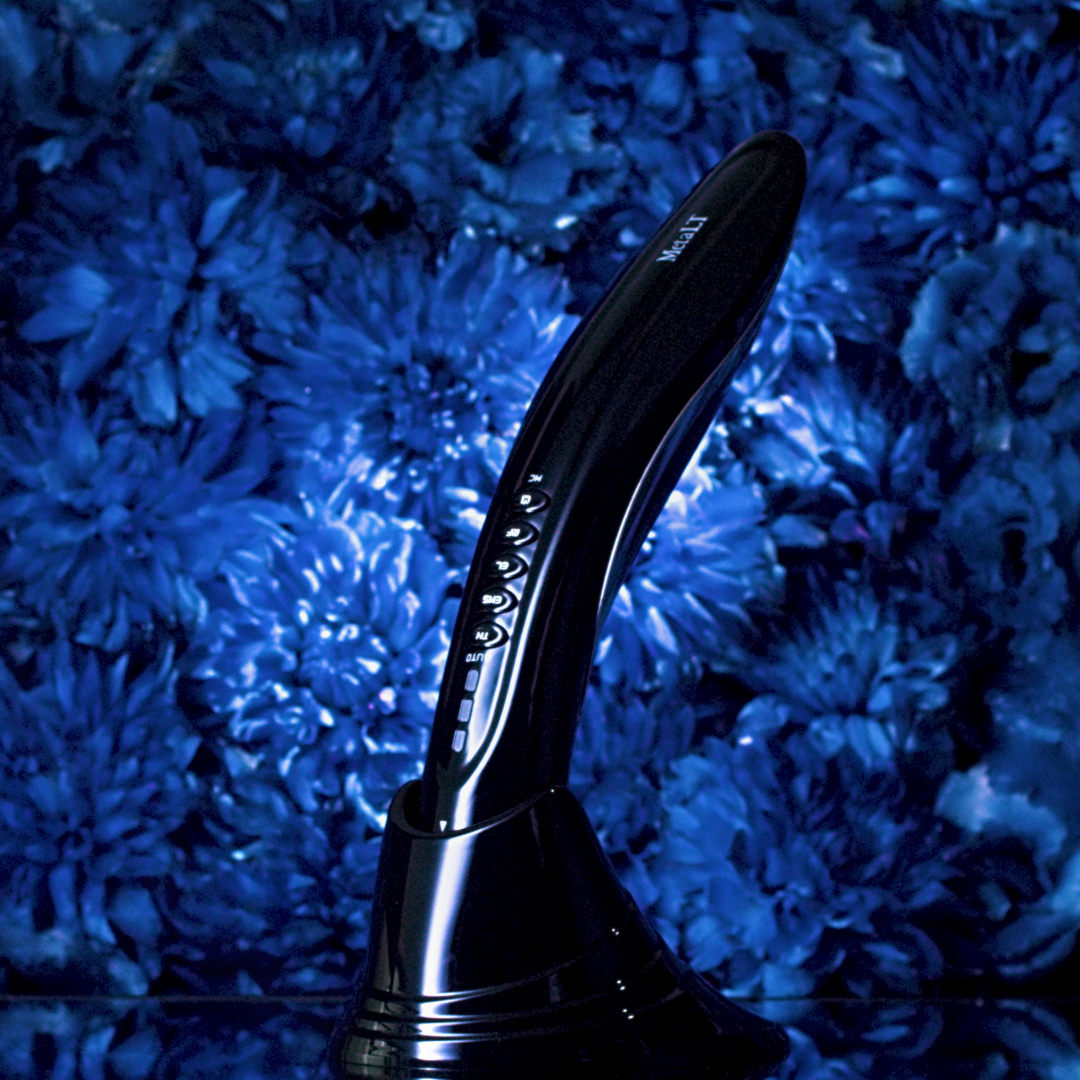 エレクトロポレーション
（頭皮~首筋~フェイスライン）
ラジオ波
（首～デコルテ）
ラジオ波
（頭皮）
EMS
（頭皮～首筋～ フェイスライン）
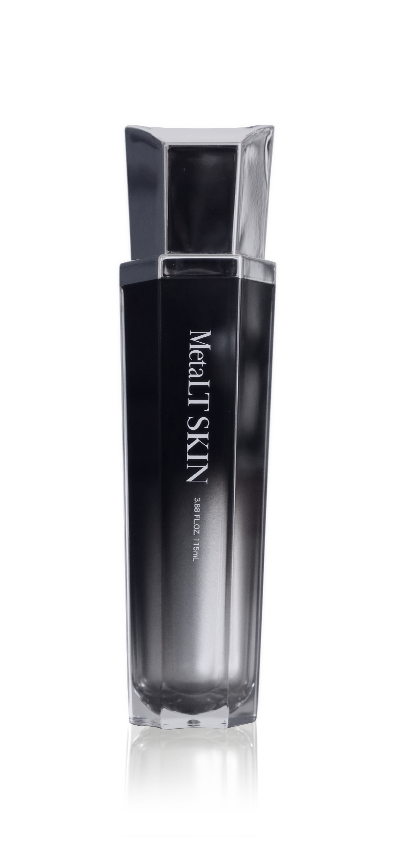 5分
5分
10分
10分
このような方にオススメです!!
　・スマホ疲れ　　　・眼精疲労
　・目のたるみ　　　・額のシワ
　・ほうれい線
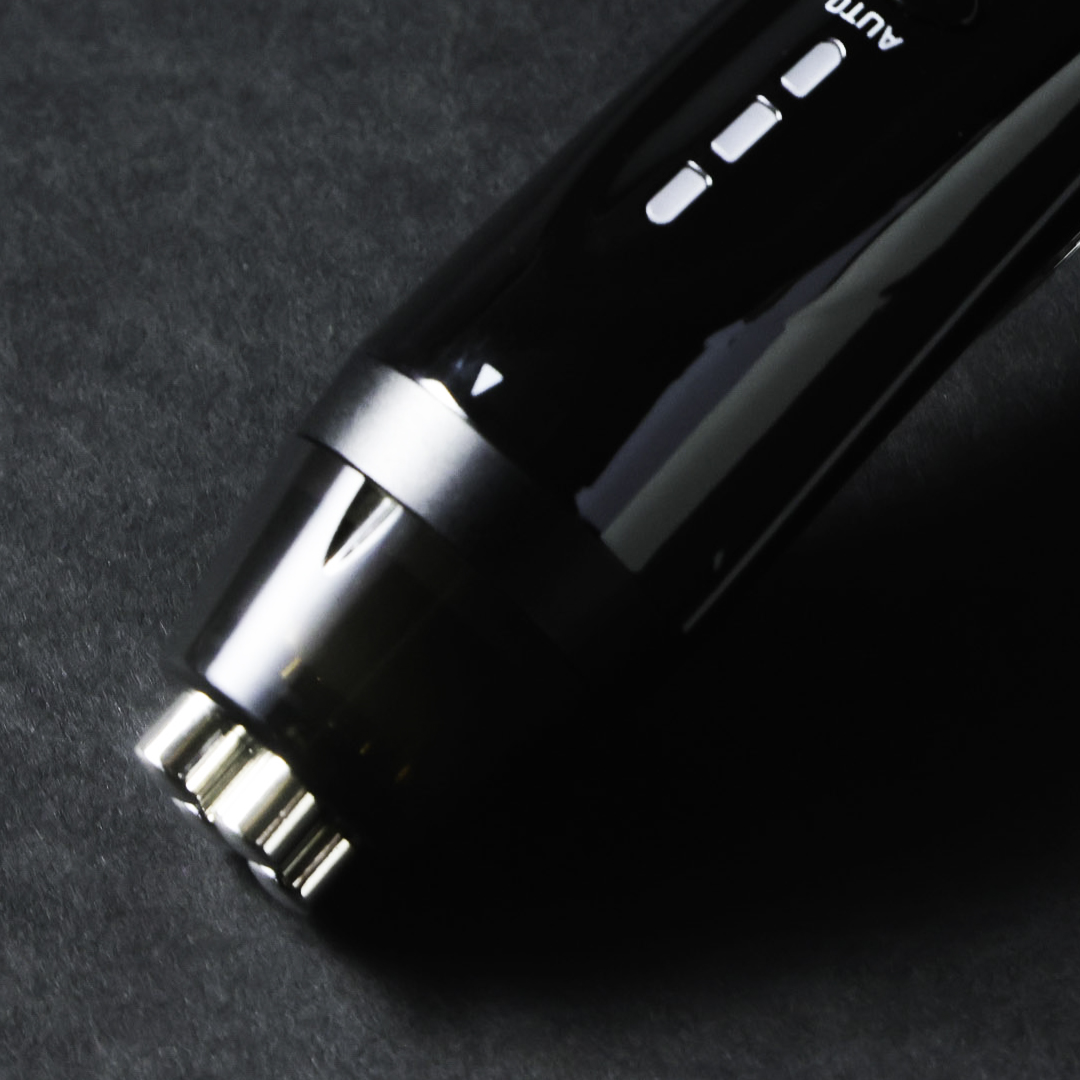 社内研修資料 ※社外秘